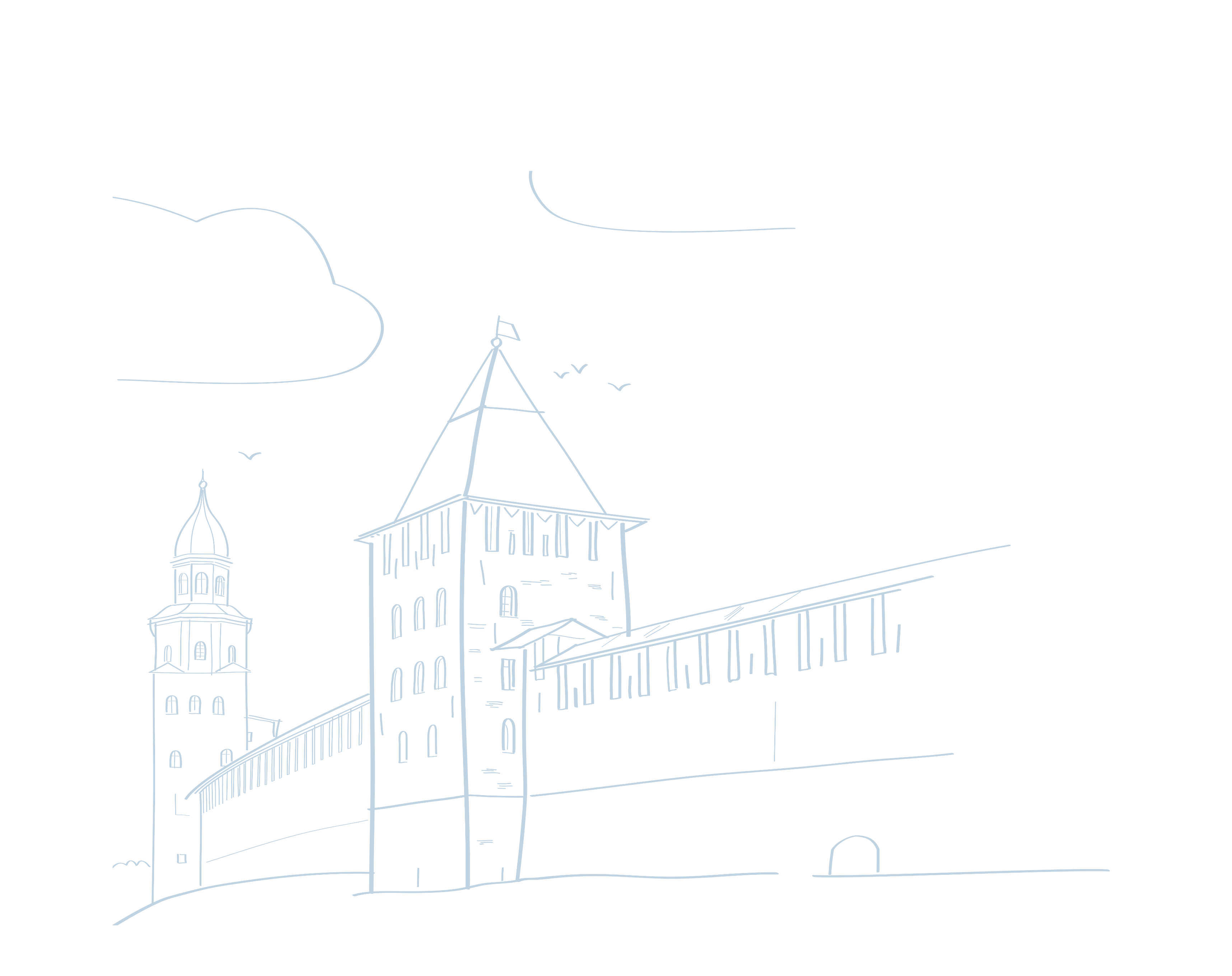 ИНВЕСТИЦИОННЫЙ ПРОФИЛЬ Новгородского муниципального района
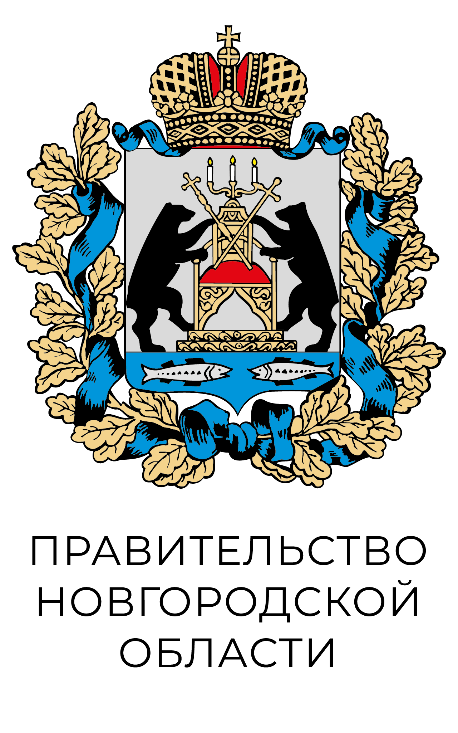 МАТЕРИАЛ ПОДГОТОВЛЕН Администрацией Новгородского муниципального района
ОБЩАЯ ХАРАКТЕРИСТИКА
РАЙОНА
64,1 тыс. чел.
ЧИСЛЕННОСТЬ НАСЕЛЕНИЯ
% к населению области — 11,12 %;
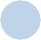 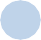 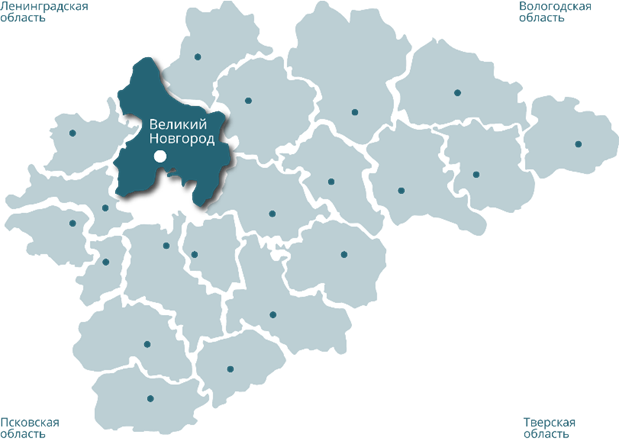 201
4,6 ТЫС. КМ2
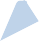 Населенный пункт
ПЛОЩАДЬ ТЕРРИТОРИИ
ТРАНСПОРТНАЯ ДОСТУПНОСТЬ
Минимальное время в пути
на скоростном поезде Сапсан:
Санкт-Петербург — 2 часа;
Москва — 5,5 часов 
Расстояние: 
до Санкт-Петербурга —  180 км;
до Москвы —  572 км.
Транспортные пути:
федеральные дороги: М-10, М-11, Р-56;
Октябрьская железная дорога;
водный путь по реке Волхов.
МАТЕРИАЛ ПОДГОТОВЛЕН Администрацией Новгородского муниципального района
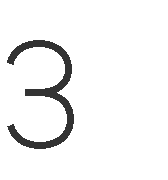 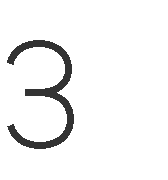 СОЦИАЛЬНО-ЭКОНОМИЧЕСКИЕ ПОКАЗАТЕЛИ
ОБЪЕМ ИНВЕСТИЦИЙ В ОСНОВНОЙ КАПИТАЛ (МЛРД. РУБ.)
2,3
3,6
5,4
2021 год
2022 год
СРЕДНИЙ РАЗМЕР ПЕНСИИ (РУБ.)
2023 год
14 895
17 610
18 731
ОБЪЕМ РОЗНИЧНОГО ТОВАРООБОРОТА (МЛРД. РУБ.)
5,9
7,6
8,7
СРЕДНЯЯ ЗП (РУБ.)
36 390
46 457
53 982
ОБЩИЙ ФОНД ОПЛАТЫ ТРУДА ПО ПОЛНОМУ КРУГУ ОРГАНИЗАЦИЙ(МЛРД. РУБ.)
4,6
5,3
5, 7
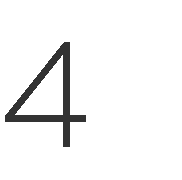 МАТЕРИАЛ ПОДГОТОВЛЕН Администрацией Новгородского муниципального района
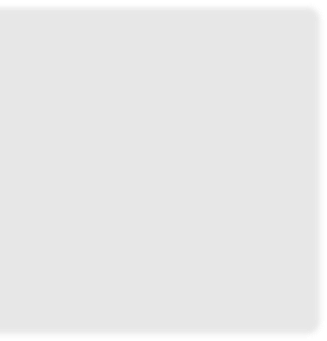 .
ПРЕИМУЩЕСТВА
Новгородского района
Факторы 
инвестиционной привлекательности:
богатые и разнообразные туристско-рекреационные ресурсы (уникальный историко-культурный потенциал);
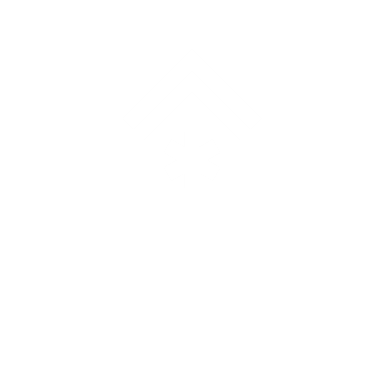 Выгодное 
географическое положение:
Санкт-Петербург —  180 км;
Москва —  572 км.
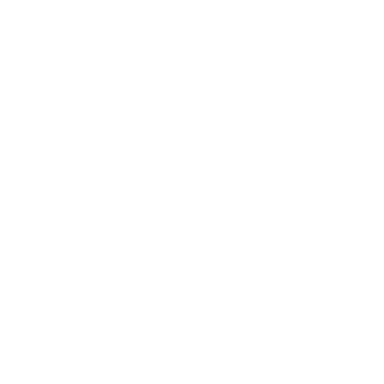 Развитая транспортная сеть:
федеральная дорога М-10, М-11 «Нева», Р56;
Октябрьская железная дорога;
водный путь по реке Волхов.
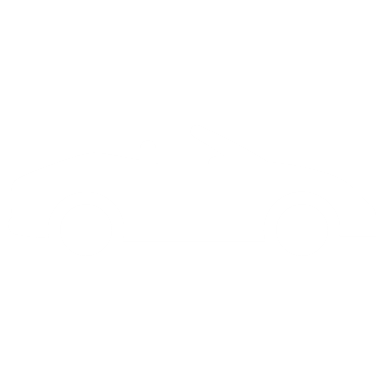 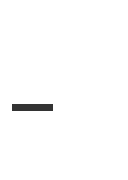 Развитая 
инженерная инфраструктура:
уровень газификации — 16,4 %;
уровень электроснабжения —100 %;
уровень холодного водоснабжения —  18,8 %; 
транспортная доступность — 99,4 %.
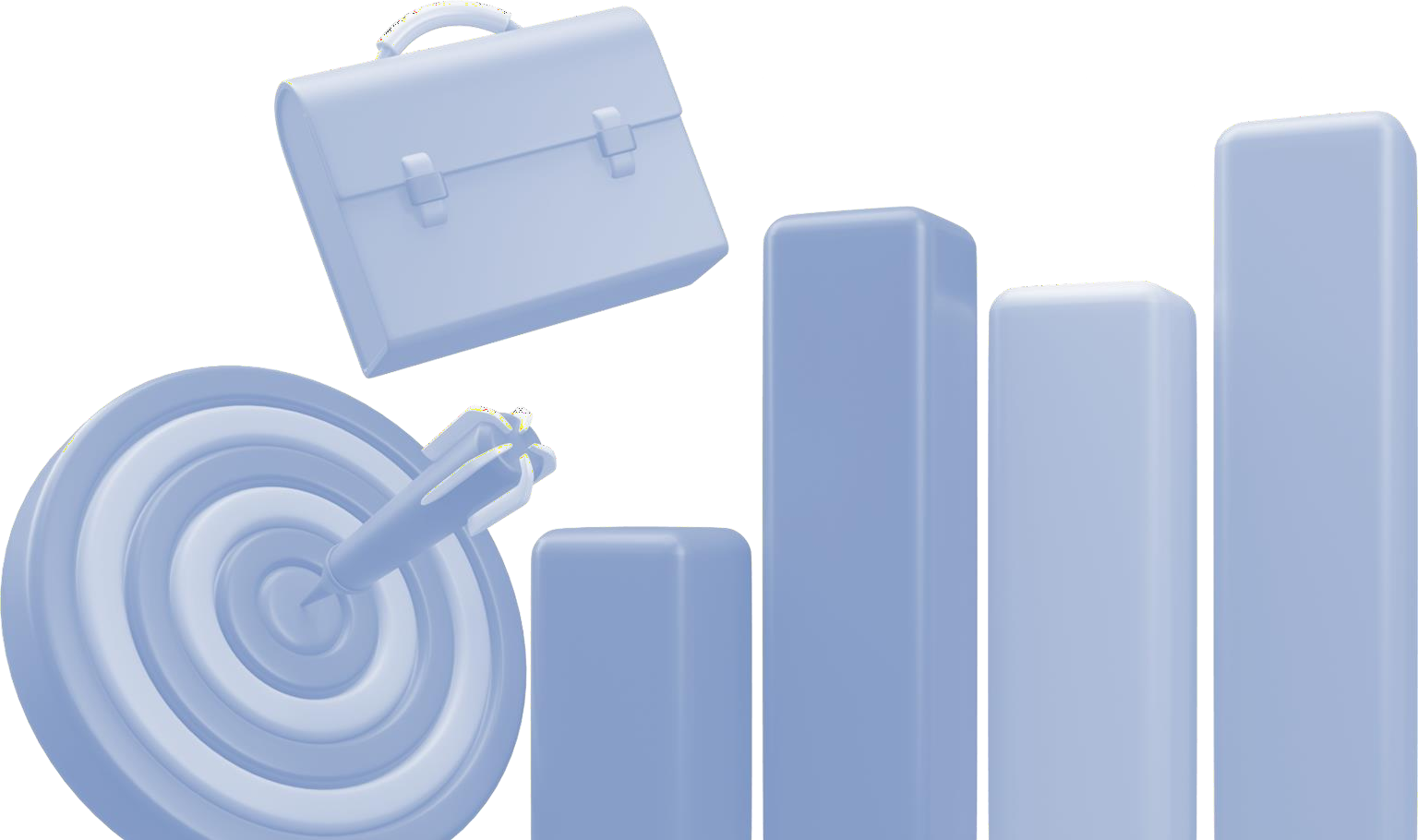 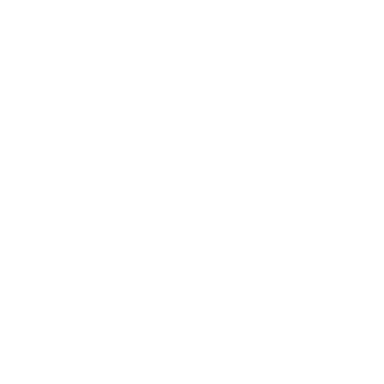 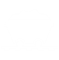 Месторождения общераспространенных полезных ископаемых: 
песок;
торф; 
песчано-гравийная смесь.
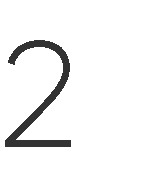 МАТЕРИАЛ ПОДГОТОВЛЕН Администрацией Новгородского муниципального района
СОЦИАЛЬНАЯ ИНФРАСТРУКТУРА
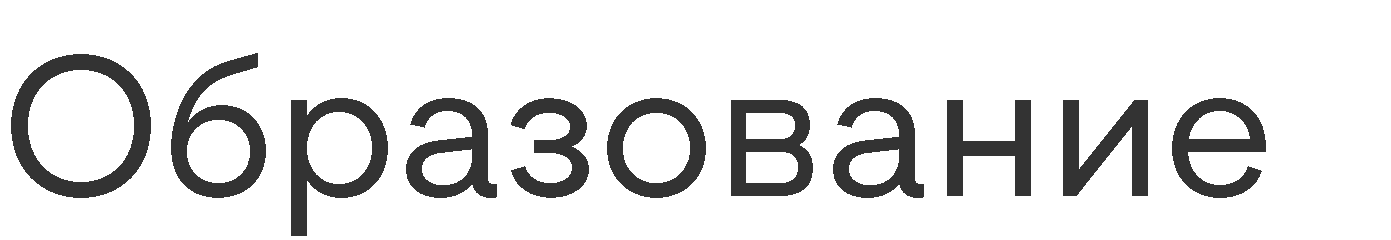 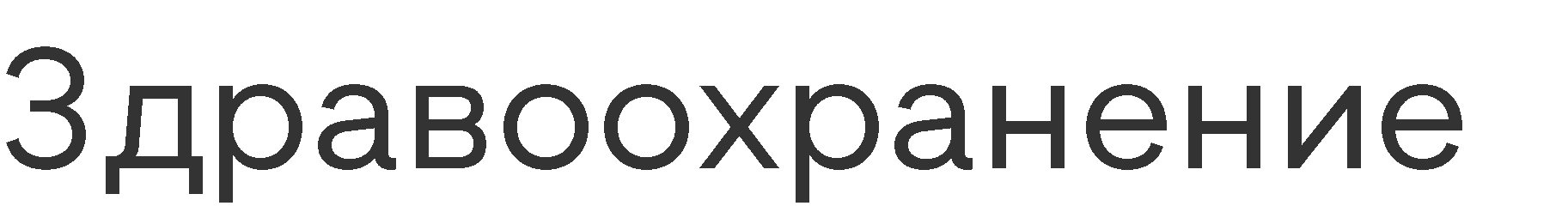 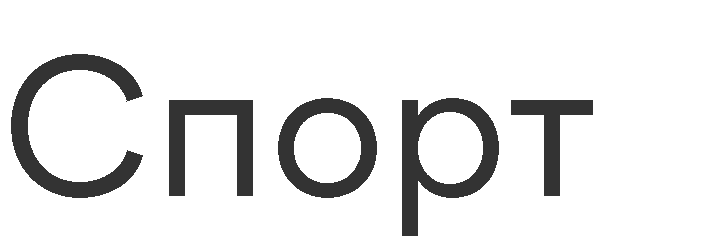 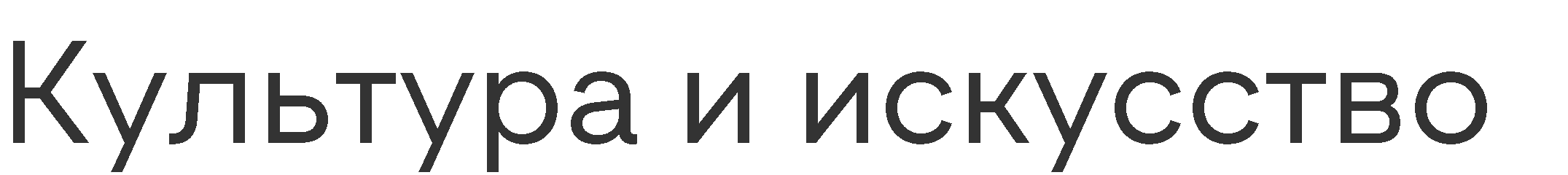 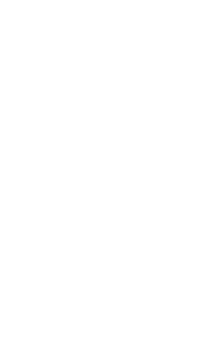 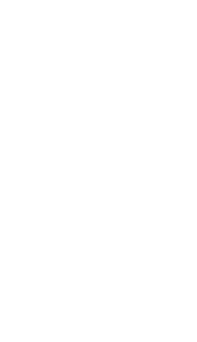 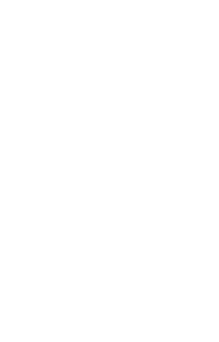 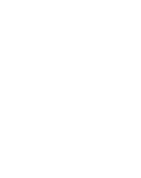 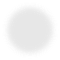 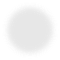 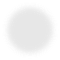 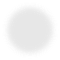 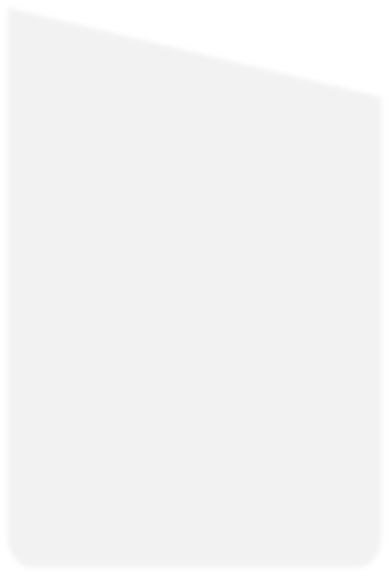 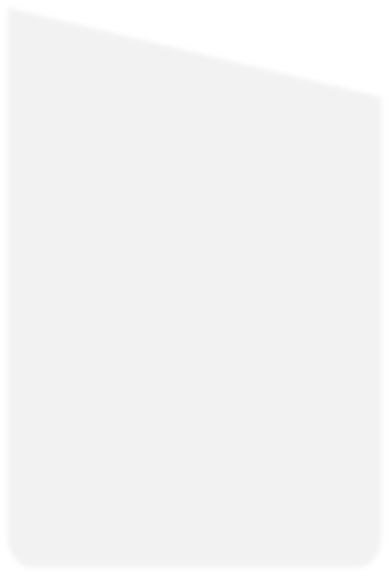 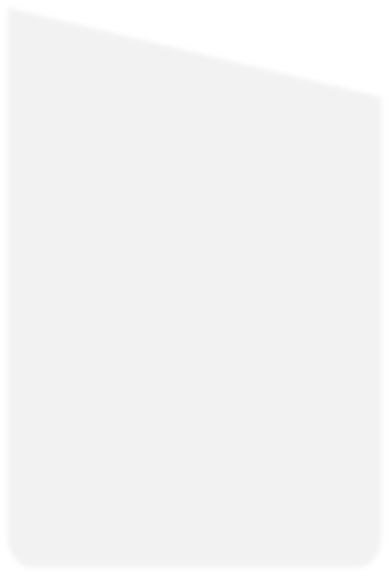 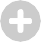 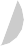 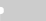 7+9 ДГ
2260
32
клубных учреждения
89
1
стационарных коек
Физкультурно-спортивный цент
дошкольное 
образование
учащихся
28
библиотек
19
фельдшерско-акушерских пунктов
26
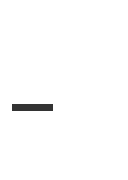 спортзалов
5
7176
1
туристический маршрут
дополнительное 
образование
учащихся
302
Объекты культурного наследия, из них:
19
амбулаторно-клинических
пунктов
Плоскостных спортивных сооружений
129
132
4652
14
памятника археологии
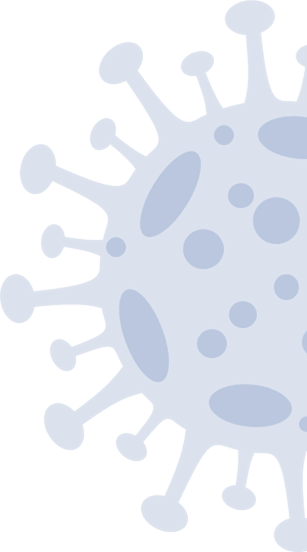 школьное 
образование
Памятников истории
80
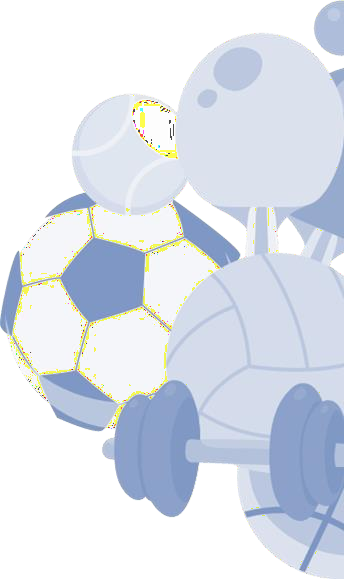 учащихся
1
стационарное учреждение
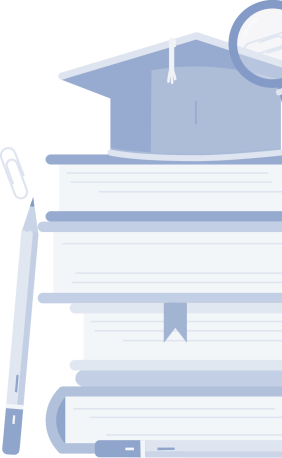 89
памятников архитектуры и градостроительства
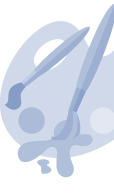 1
Состояние больницы ЦРБ
Достопримечательное место
Износ здания
Износ оборудования
71%
76%
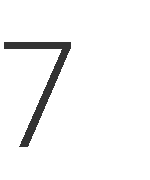 МАТЕРИАЛ ПОДГОТОВЛЕН Администрацией Новгородского муниципального района
КЛЮЧЕВЫЕ ИНВЕСТИЦИОННЫЕ ПРОЕКТЫ
СРОКИРЕАЛИЗАЦИИ
ИНВЕСТИЦИИ
(Млн.руб.)
НАИМЕНОВАНИЕ ПРОЕКТА
НАИМЕНОВАНИЕ КОМПАНИИ
Дооснащение производства для обеспечения поставок ВИПов (преобразователей электропитания), дооснащение производства для обеспечения поставок СВЧ интегральных монолитных схем на GaAs
2022-2024
АО «ОКБ-Планета»
794
- Создание производства умных устройств;
- Производство кабелезащитных систем;
- Строительство завода по производству полиэтиленовых труб для строительства инженерных сетей;
- Строительство завода по производству промышленного оборудования;
- Создание производства суперконцентратов и функциональных добавок на основе полимеров;
- Строительство завода по производству комплектных распределительных устройств;
- Производство современной алюминиевой посуды с антипригарным покрытием;
- Создание производства запасных частей для насосных агрегатов и поршневых компрессоров;
- Организация производства силового кабеля;
Строительство завода по производству домокомплектов;
Производство автомобильных фильтров
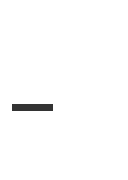 ОЭЗ ППТ «Новгородская»
9418,5
2022-2027
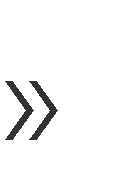 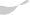 Строительство по модификации серы и битумного терминала
ООО «ТА БТ СЕВЕРО-ЗАПАД»
2020-2026
3501
2021-2027
Исторический парк семейного отдыха «Этнический парк «Хольмгард»*
1100
ИП Барковский А.С.
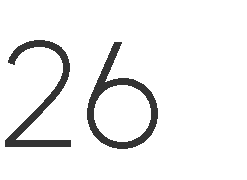 МАТЕРИАЛ ПОДГОТОВЛЕН Администрацией Новгородского муниципального района
ИНВЕСТИЦИОННЫЕ НИШИ
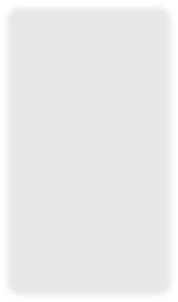 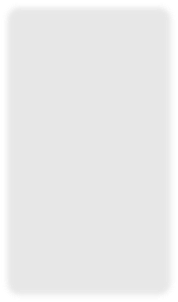 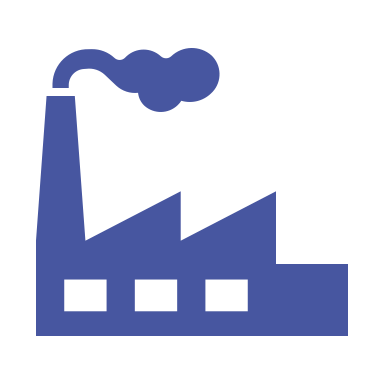 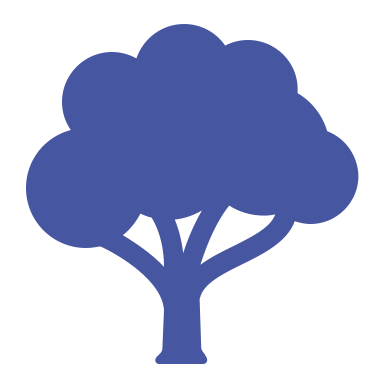 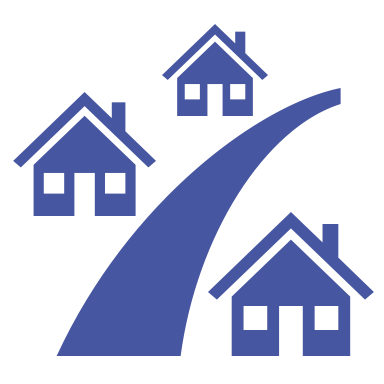 туризм
Сельское хозяйство
Промышленность
Открытие новых туристических маршрутов;

Развитие экотуризма;

Развитие рекреационного туризма;

Развитие гостиничного хозяйства.
Модернизация и техническое перевооружение существующих производственных мощностей;

Создание новых производств;
Развитие животноводства: крупный, молочный рогатый скот (мясного направления)
Рыбоводство;
Растениеводство;
МАТЕРИАЛ ПОДГОТОВЛЕН Администрацией Новгородского муниципального района
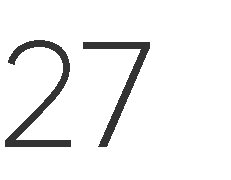 https://novgorodinvest.ru/map/
СВОБОДНЫЕ ИНВЕСТИЦИОННЫЕ ПЛОЩАДКИ 
(подробно на сайте: https://novgorodinvest.ru/map/)
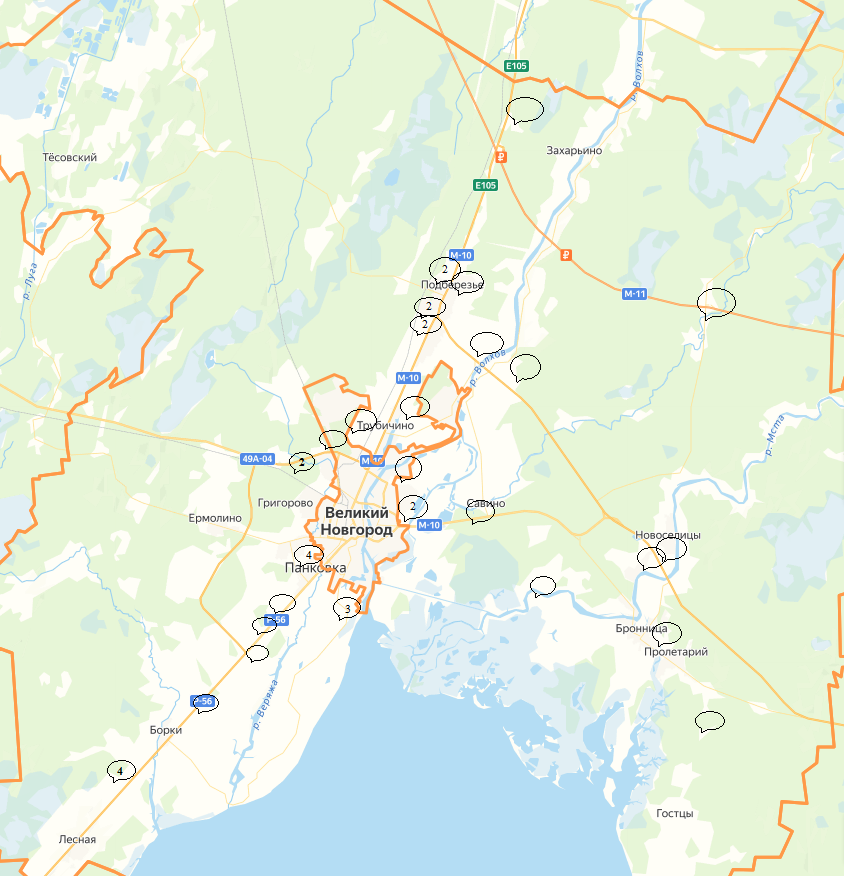 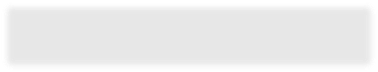 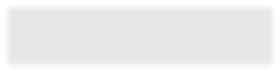 1
35
6
42
ИНВЕСТИЦИОННЫЕПЛОЩАДКИ
BROWNFIELDS
GREENFIELDS
ТЕХНО - ПАРК
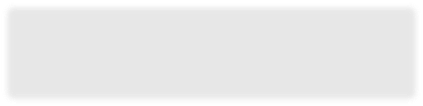 Водоотведение м3
Горячая вода м3
Холодная вода м3
76,645 руб.
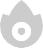 91,59
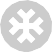 284,97
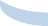 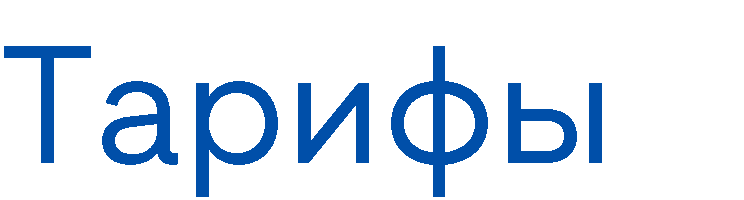 Отопление за Гкал
Природный газ 1000
м3
Электроэнергия кВт.ч.
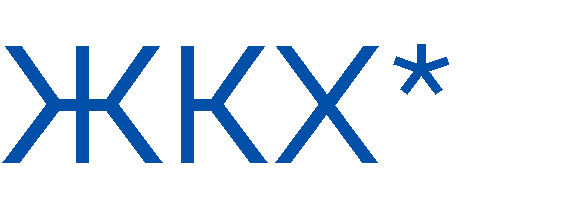 3660,61
12,54
С НДС
14194,1 средняя
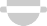 МАТЕРИАЛ ПОДГОТОВЛЕН Администрацией Новгородского муниципального района
МЕРЫ ГОСУДАРСТВЕННОЙ ПОДДЕРЖКИ
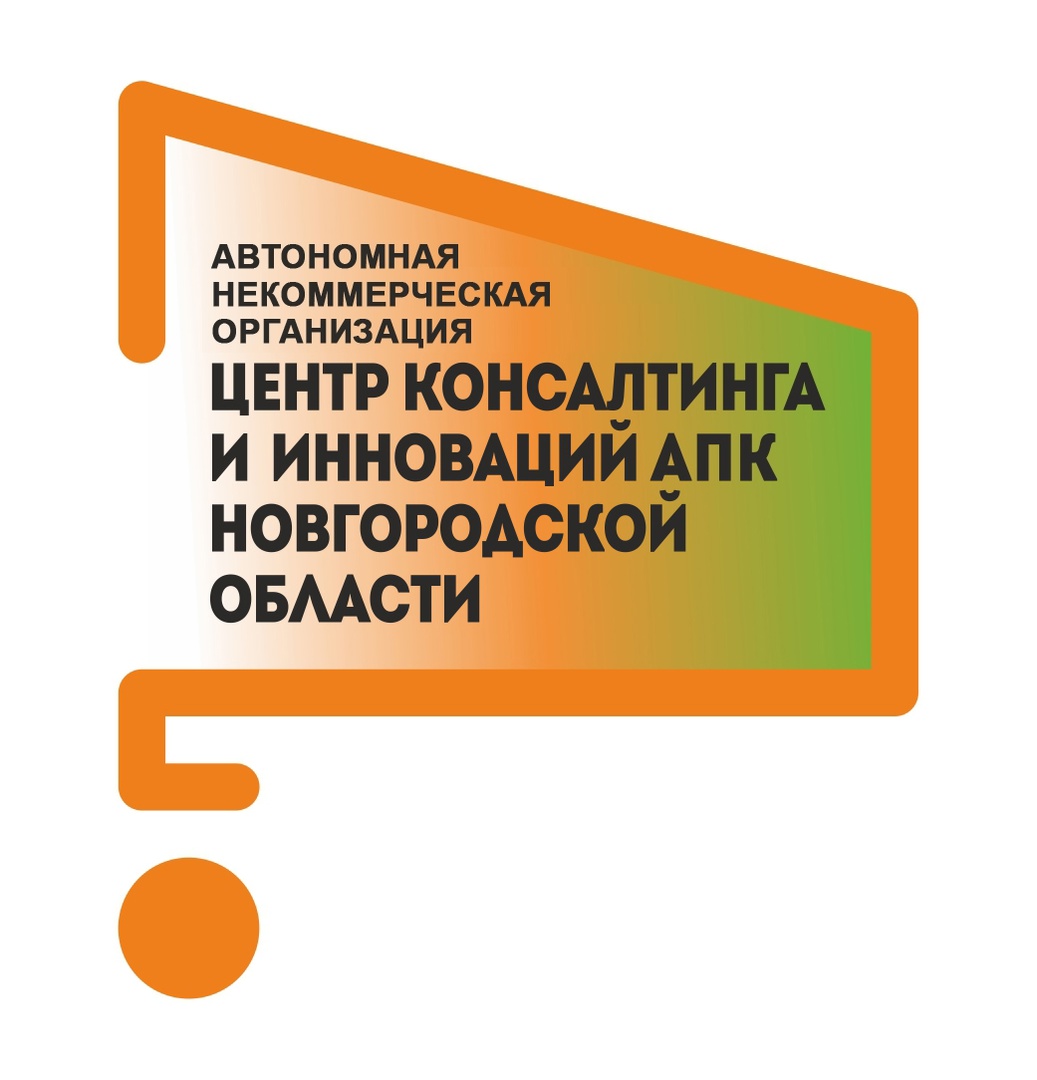 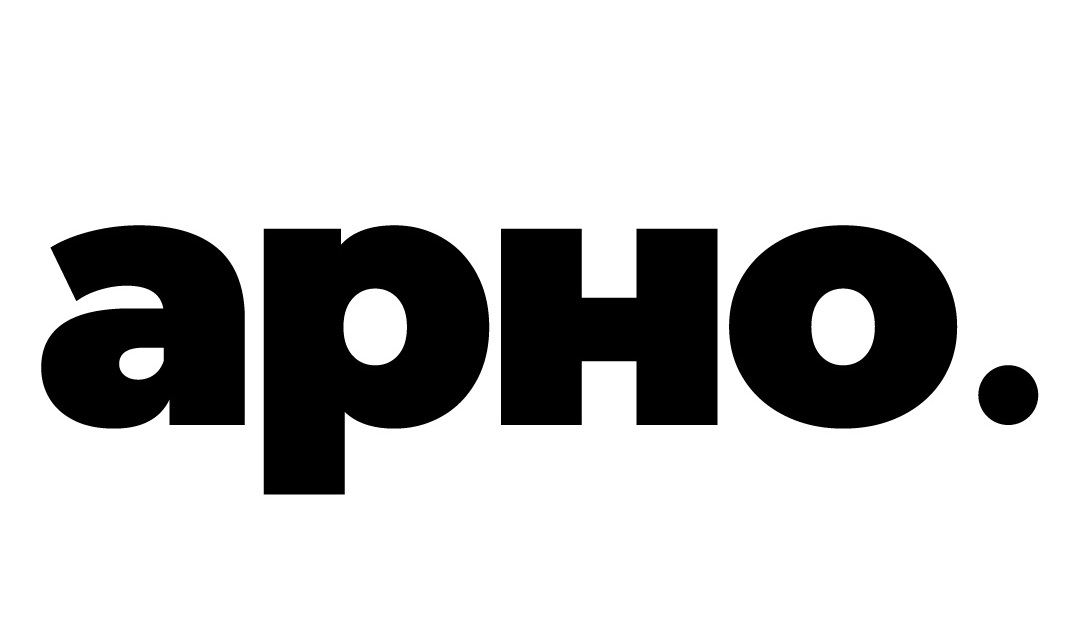 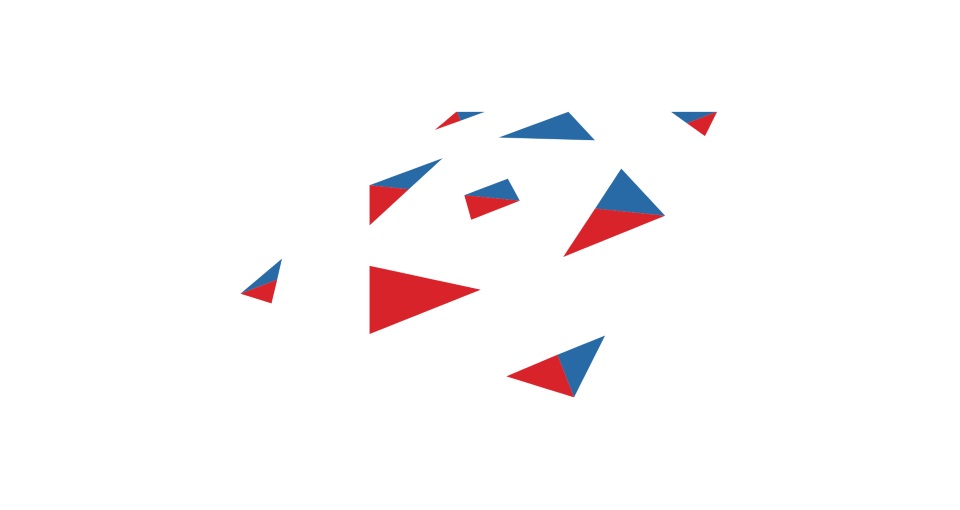 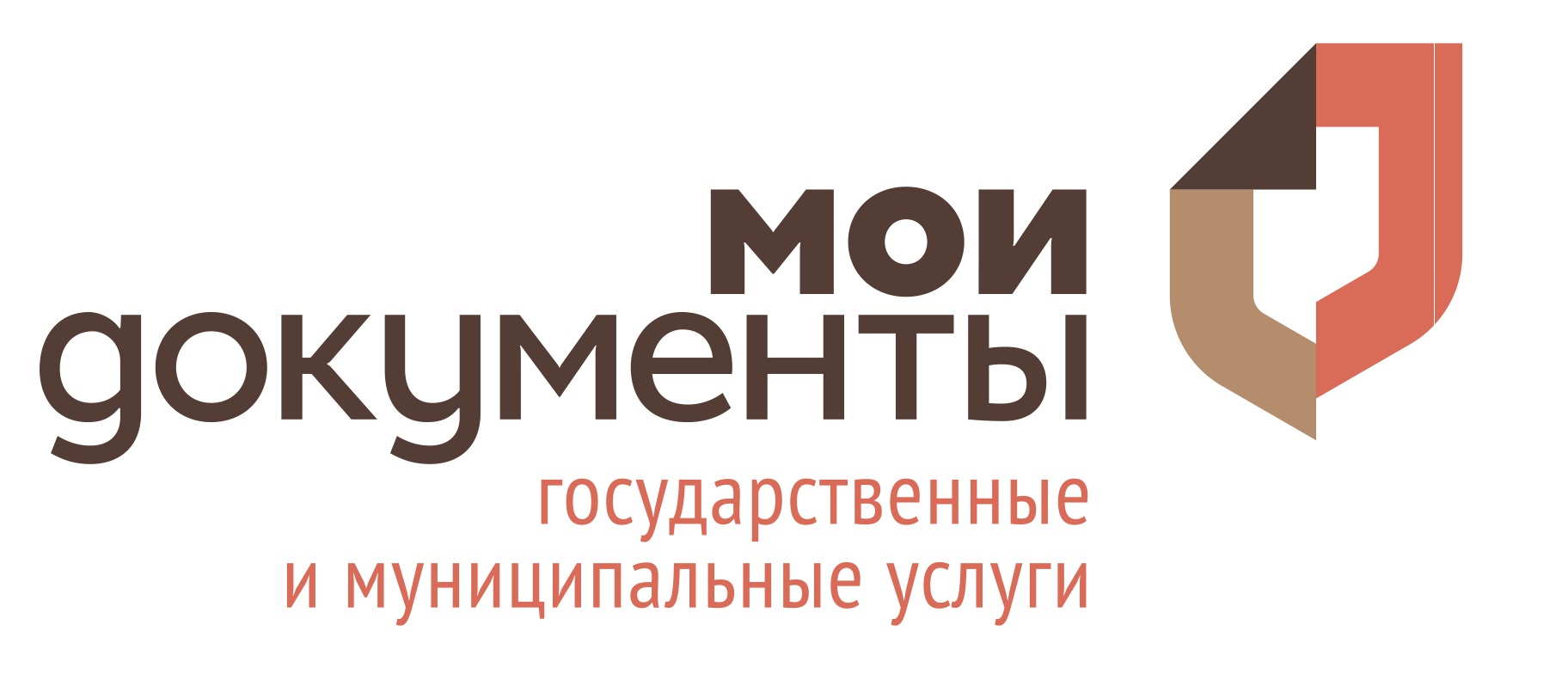 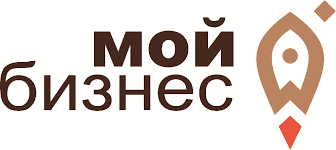 ЦЕНТР МОЙ БИЗНЕС 53
ГОАУ «АГЕНТСТВО РАЗВИТИЯ НОВГОРОДСКОЙ ОБЛАСТИ»
«МНОГОФУНКЦИОНАЛЬНЫЙ ЦЕНТР ПРЕДОСТАВЛЕНИЯ ГОСУДАРСТВЕННЫХ И МУНИЦИПАЛЬНЫХ УСЛУГ
ЦЕНТР КОНСАЛТИНГА 
И ИННОВАЦИЙ АПК НОВГОРОДСКОЙ ОБЛАСТИ
НОВГОРОДСКИЙ ЦЕНТР ПОДДЕРЖКИ ЭКСПОРТА
ncpe.ru
mb53.ru
novgorodinvest.ru
mfc53.novreg.ru
ckiapk53.ru
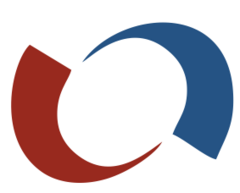 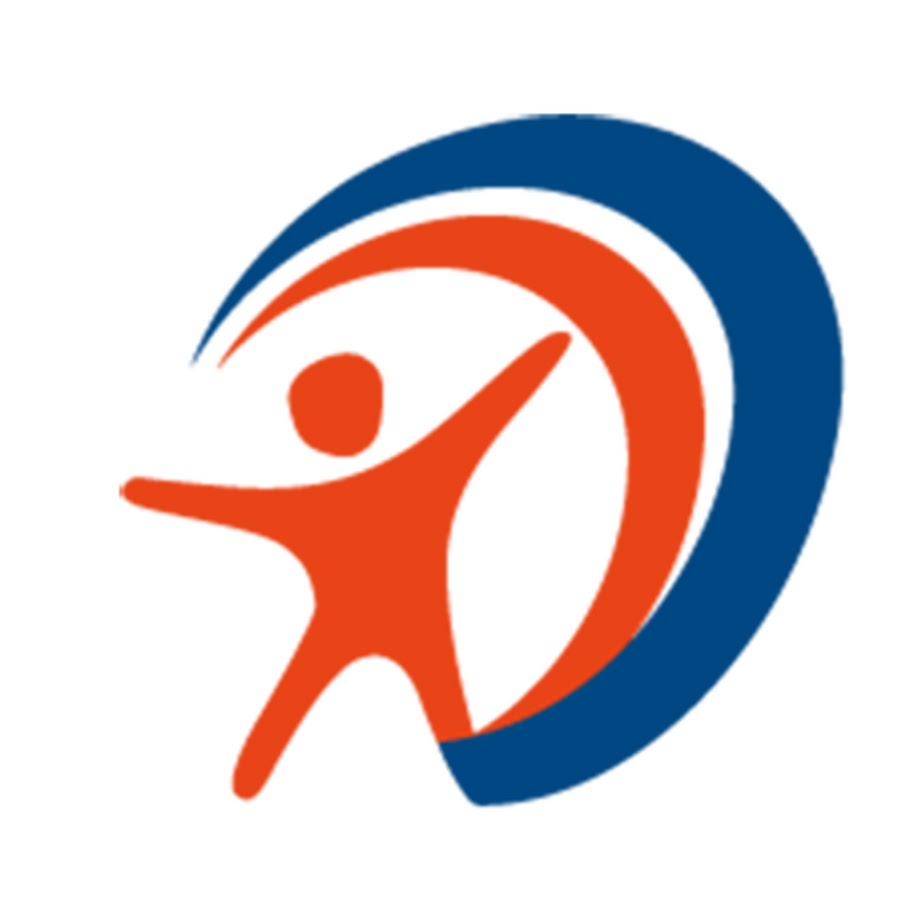 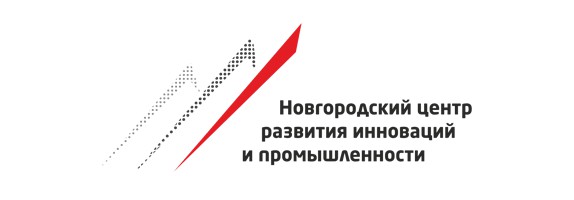 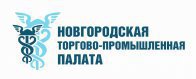 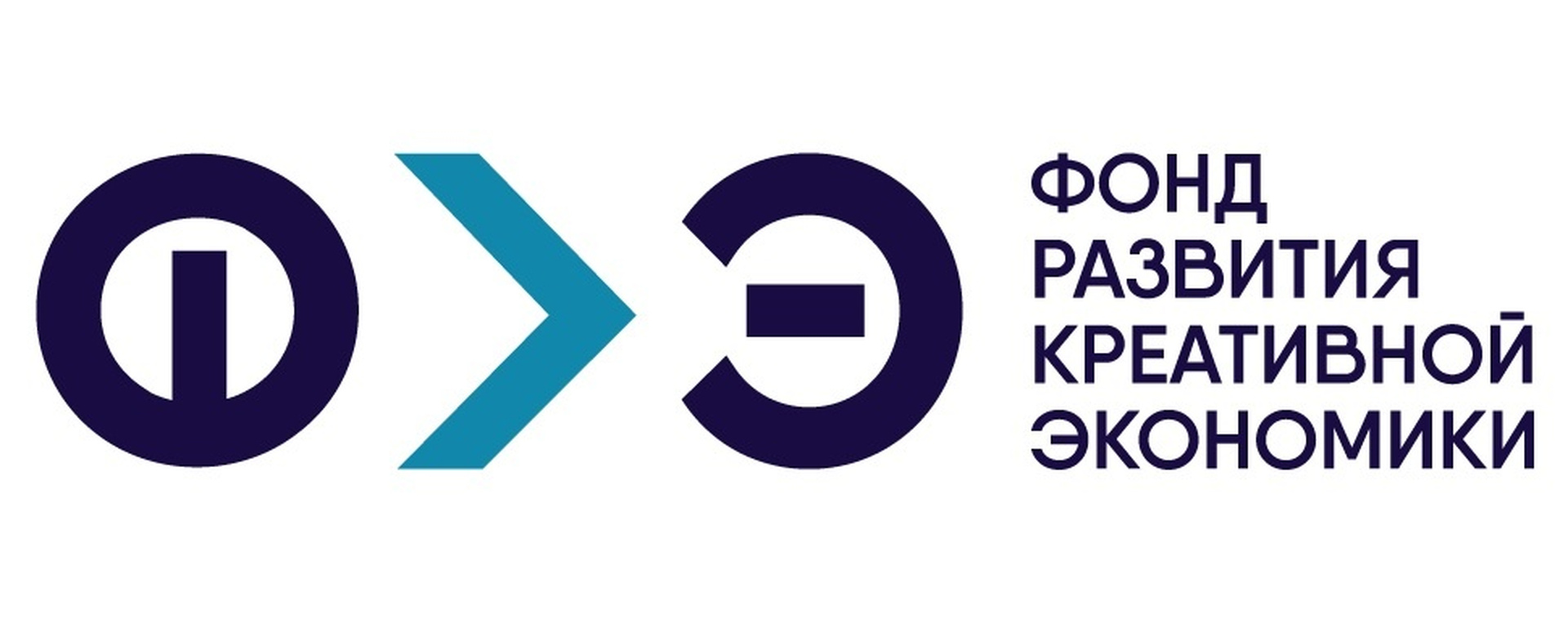 УПОЛНОМОЧЕННЫЙ ПО ЗАЩИТЕ ПРАВ ПРЕДПРИНИМАТЕЛЕЙ В НОВГОРОДСКОЙ ОБЛАСТИ
НОВГОРОДСКИЙ ЦЕНТР РАЗВИТИЯ ИННОВАЦИЙ 
И ПРОМЫШЛЕННОСТИ
СОЮЗ «НОВГОРОДСКАЯ ТОРГОВО-ПРОМЫШЛЕННАЯ ПАЛАТА»
НОВГОРОДСКИЙ ЦЕНТР ПОДДЕРЖКИ МАЛОГО ПРЕДПРИНИМАТЕЛЬСТВА
НОВГОРОДСКИЙ ФОНД РАЗВИТИЯ КРЕАТИВНОЙ ЭКОНОМИКИ
novgorod.tpprf.ru
prominnov.ru
ncpp.ru
creativenovgorod.ru
biz53.ru
МАТЕРИАЛ ПОДГОТОВЛЕН Администрацией Новгородского муниципального района
КОНТАКТНАЯ ИНФОРМАЦИЯ
ПРЕДСТАВИТЕЛИ АДМИНИСТРАЦИИ НОВГОРОДСКОГО МУНИЦИПАЛЬНОГО РАЙОНА
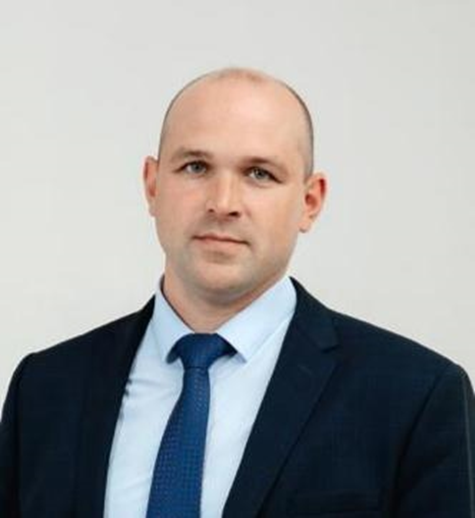 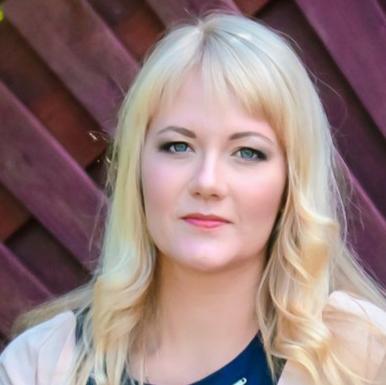 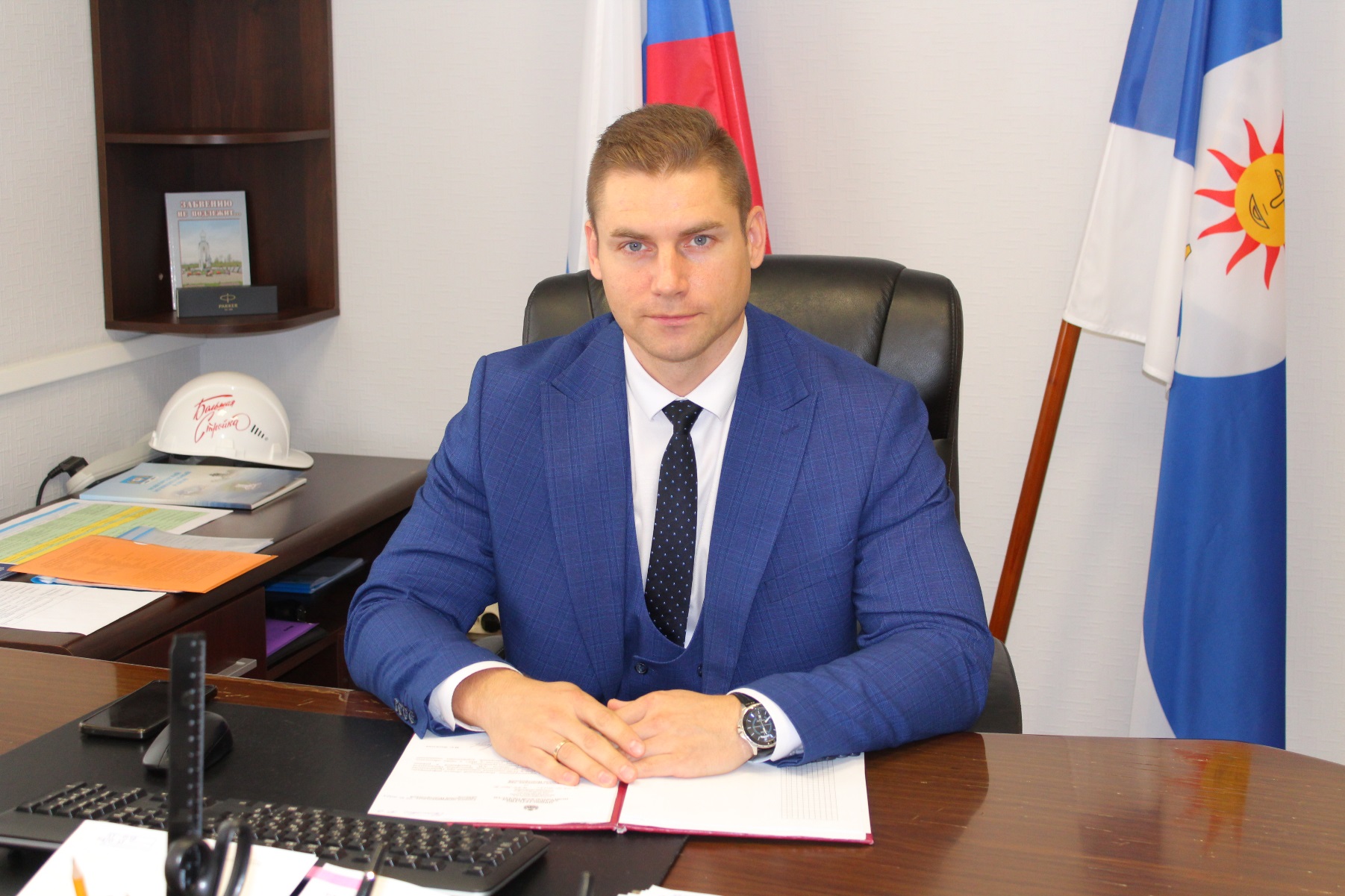 Дементьев Александр Алексеевич
Петров Артём Сергеевич
Кравчук Светлана Олеговна
Председатель комитета экономики и проектного управления Администрации Новгородского муниципального района
Контактный телефон: 
(8162) 773-356 
e-mail: admra.ec@mail.ru
Первый заместитель Главы Администрации Новгородского муниципального района
 Контактный телефон: 
(8162) 943-601 
e-mail: uprselhoz@mail.ru
Глава Новгородского муниципального  района
Контактный телефон: 
(8162) 943-600 
e-mail: novrayon@novreg.ru
МАТЕРИАЛ ПОДГОТОВЛЕН Администрацией Новгородского муниципального района